Producto
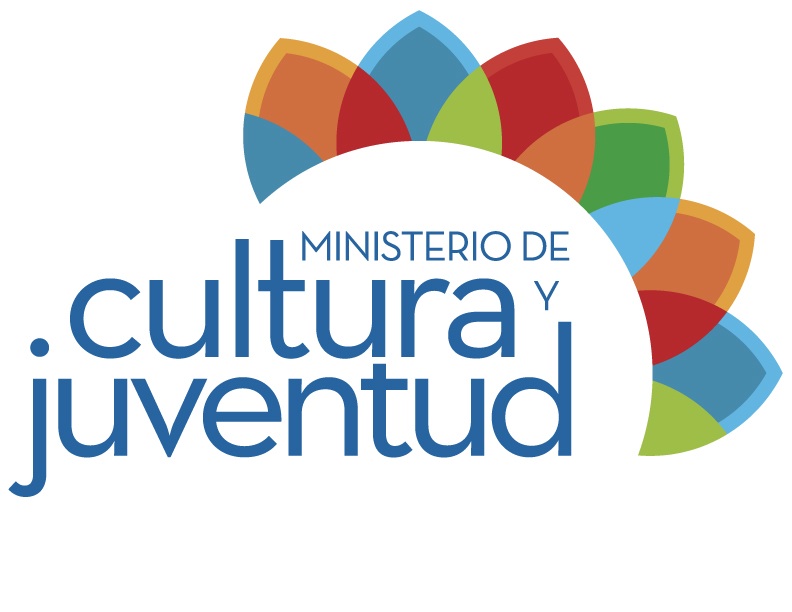 Pasos
º
Paso 6
Paso 2
Paso 1
Paso 4
Paso 3
Paso 5
Fortalezas
Oportunidades de mejora
Limitantes
Proceso
[Speaker Notes: Y]